THU2 cosmic test results (6)
Chendi Shen
2017.9.21
Horizontal Test
Experiment 01
HV=1000V      scintillator for trigger(up: 10cm*5cm*5cm    down: 3cm*3cm*3cm)
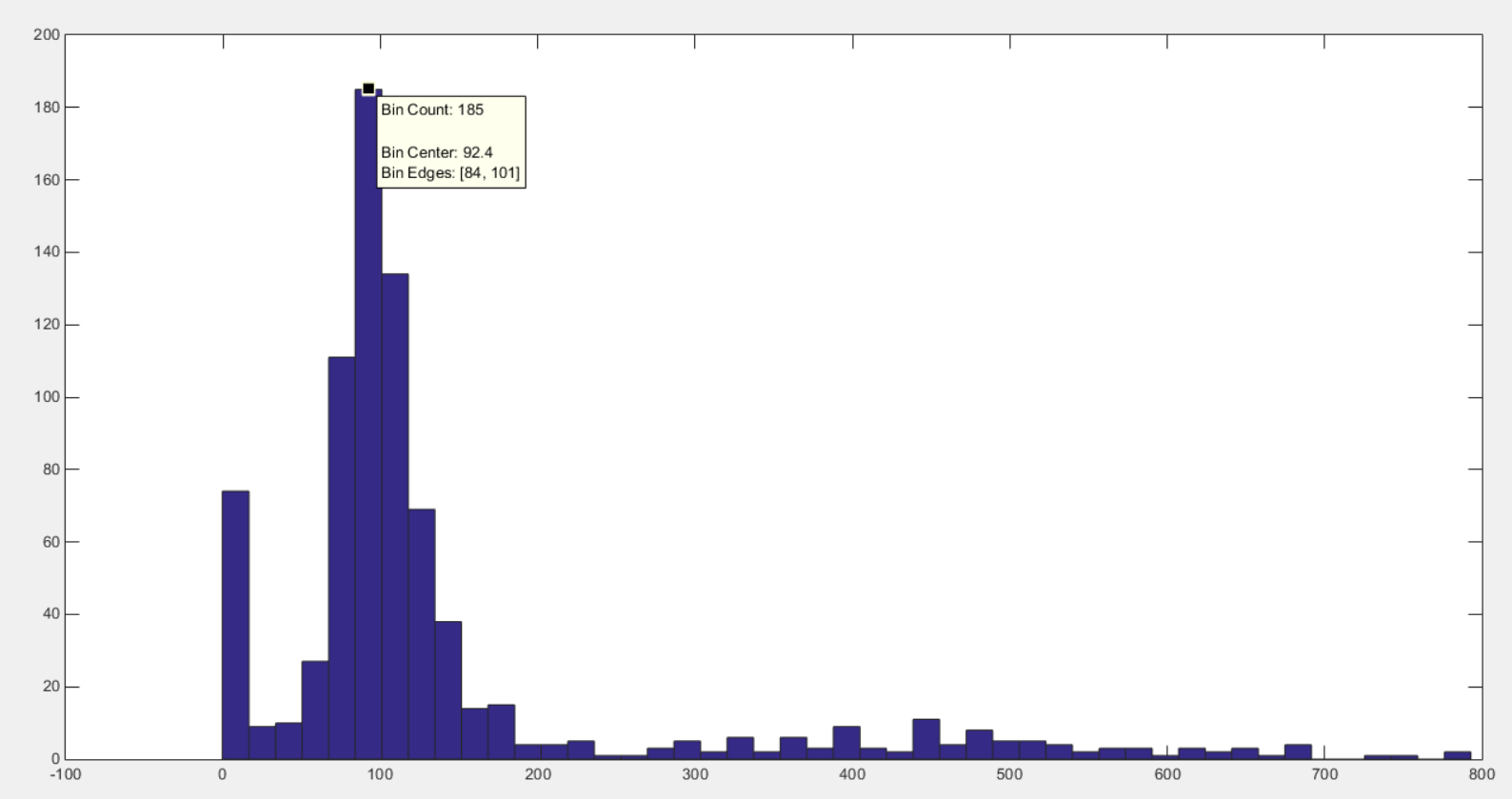 No attenuator
Npe=[(QDC-ped)*0.1*10-12]/(1.6*10-19*3.1*106)
Npe=92.4
ECal
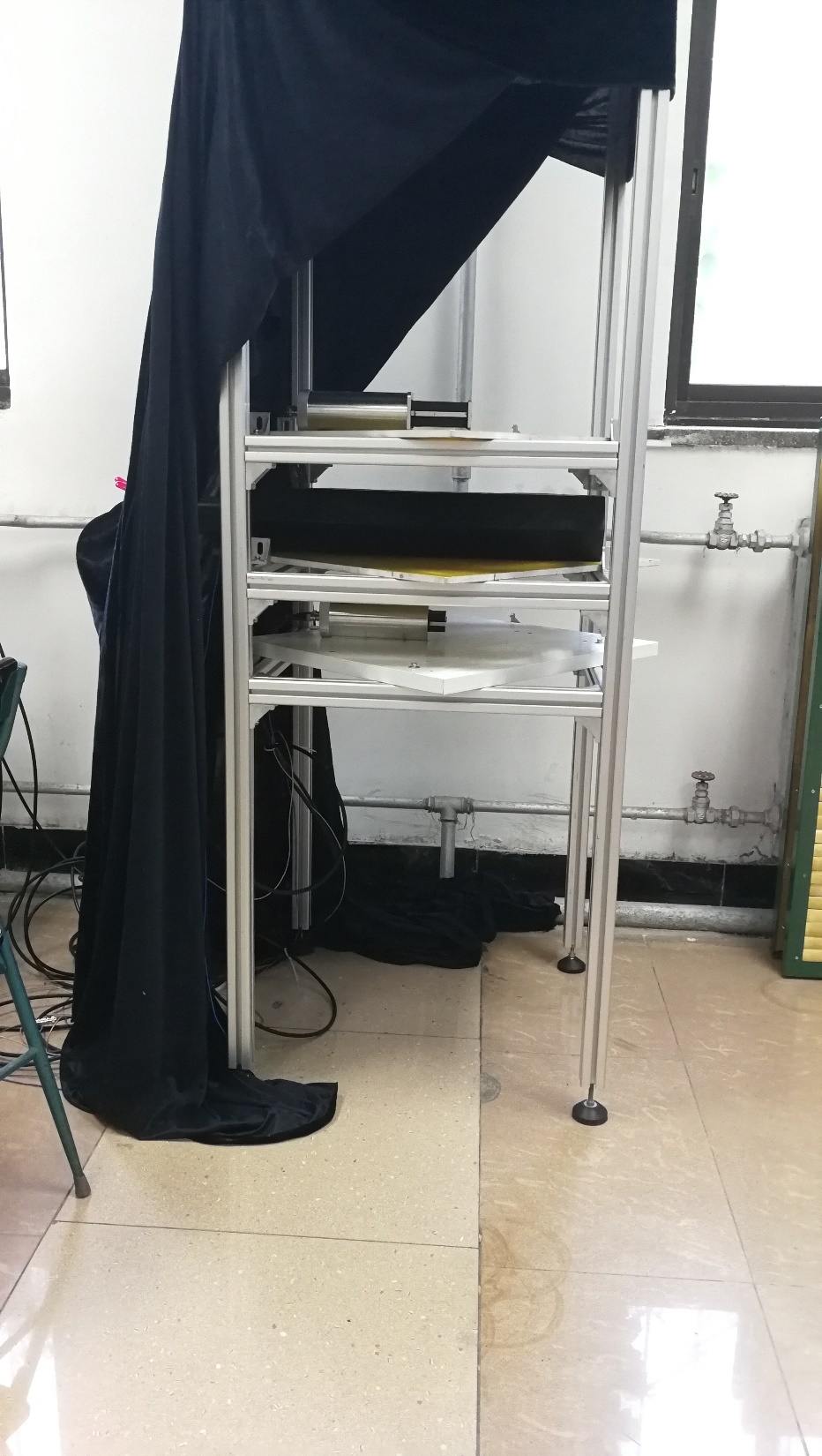 Total Number of events  805
ECal
Move backwards by 10cm
ECal
Move forward by 10cm
Npe
Experiment 02
HV=1000V      scintillator for trigger(up: 10cm*5cm*5cm    down: 3cm*3cm*3cm)
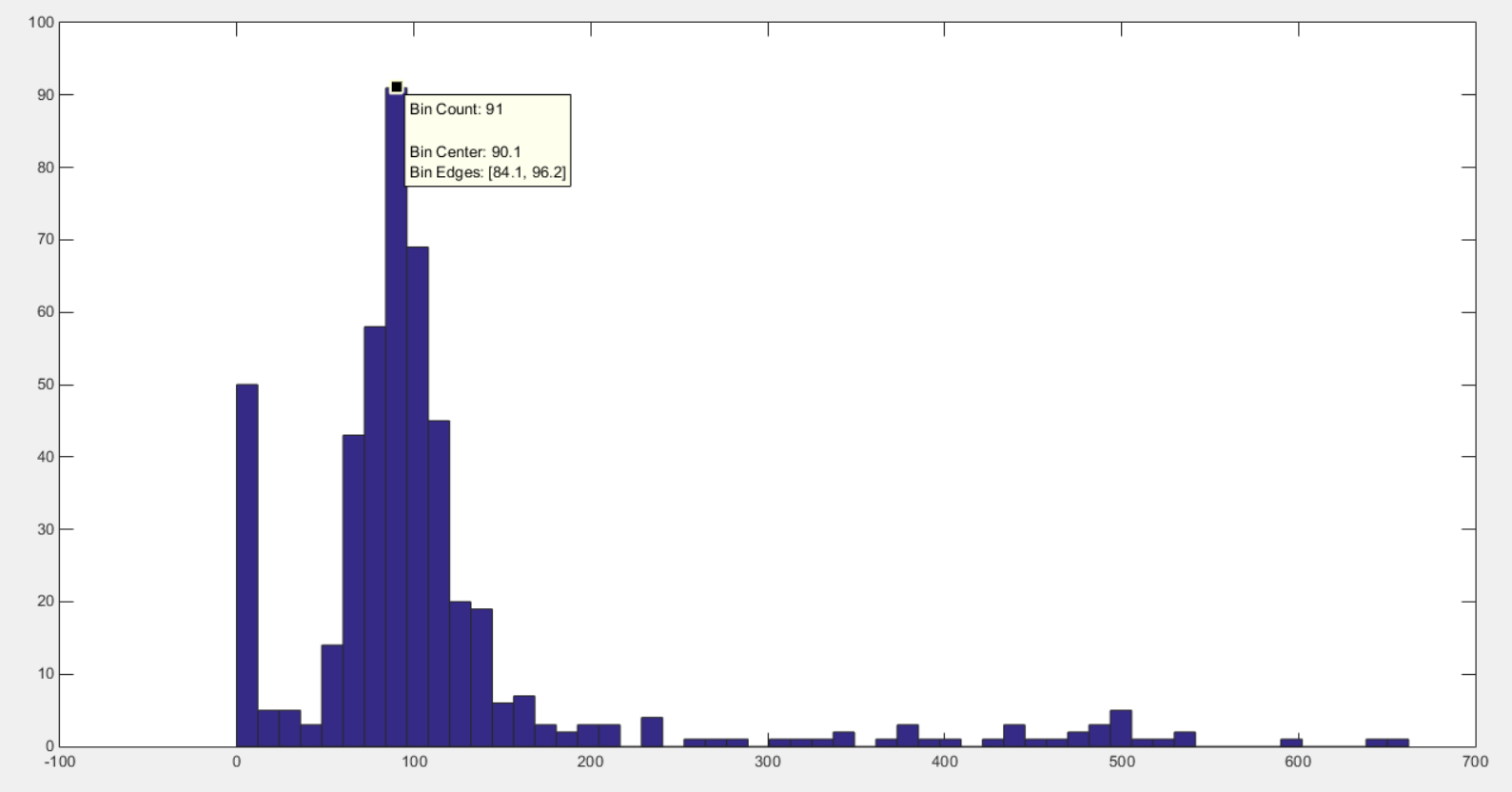 No attenuator
Npe=[(QDC-ped)*0.1*10-12]/(1.6*10-19*3.1*106)
Npe=90.1
ECal
Total Number of events  487
ECal
Move backwards by 10cm
ECal
Move forward by 10cm
Npe
Experiment 03
HV=1000V      scintillator for trigger(up: 10cm*5cm*5cm    down: 3cm*3cm*3cm)
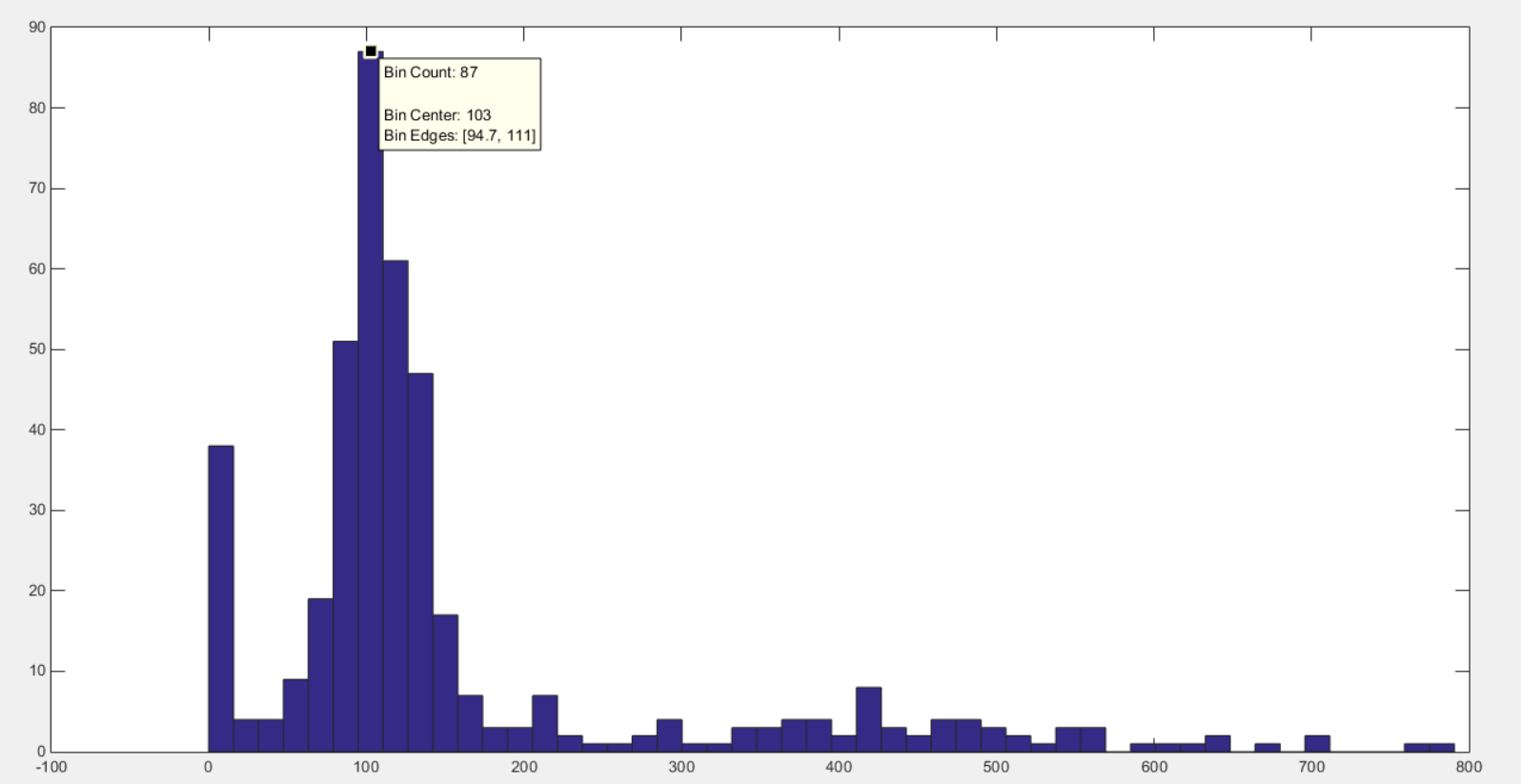 No attenuator
Npe=[(QDC-ped)*0.1*10-12]/(1.6*10-19*3.1*106)
Npe=103
ECal
Total Number of events  428
ECal
Move backwards by 10cm
ECal
Move forward by 10cm
Npe
10cm
10cm
Npe=92.4
ECal
The farther away from PMT, the smaller the NPE
The efficiency of the detector in horizontal test all is about 93%
Npe=90.1
ECal
Move backwards by 10cm
Npe=103
ECal
Move forward by 10cm
Gain of the PMT (SPE)
Because we want to complete the scale of the gain and continue the cosmic ray test as soon as possible, so we finished this experiment at the IHEP in Beijing. 
Their research is development of the PMT for Jiangmen neutrino experiment, so they have a wealth of experience with the PMT gain scale
Signal generator
Trigger (300HZ)
FADC (DT5751)
PC
LED
PMT
Amplifier (x11)
Dark Box
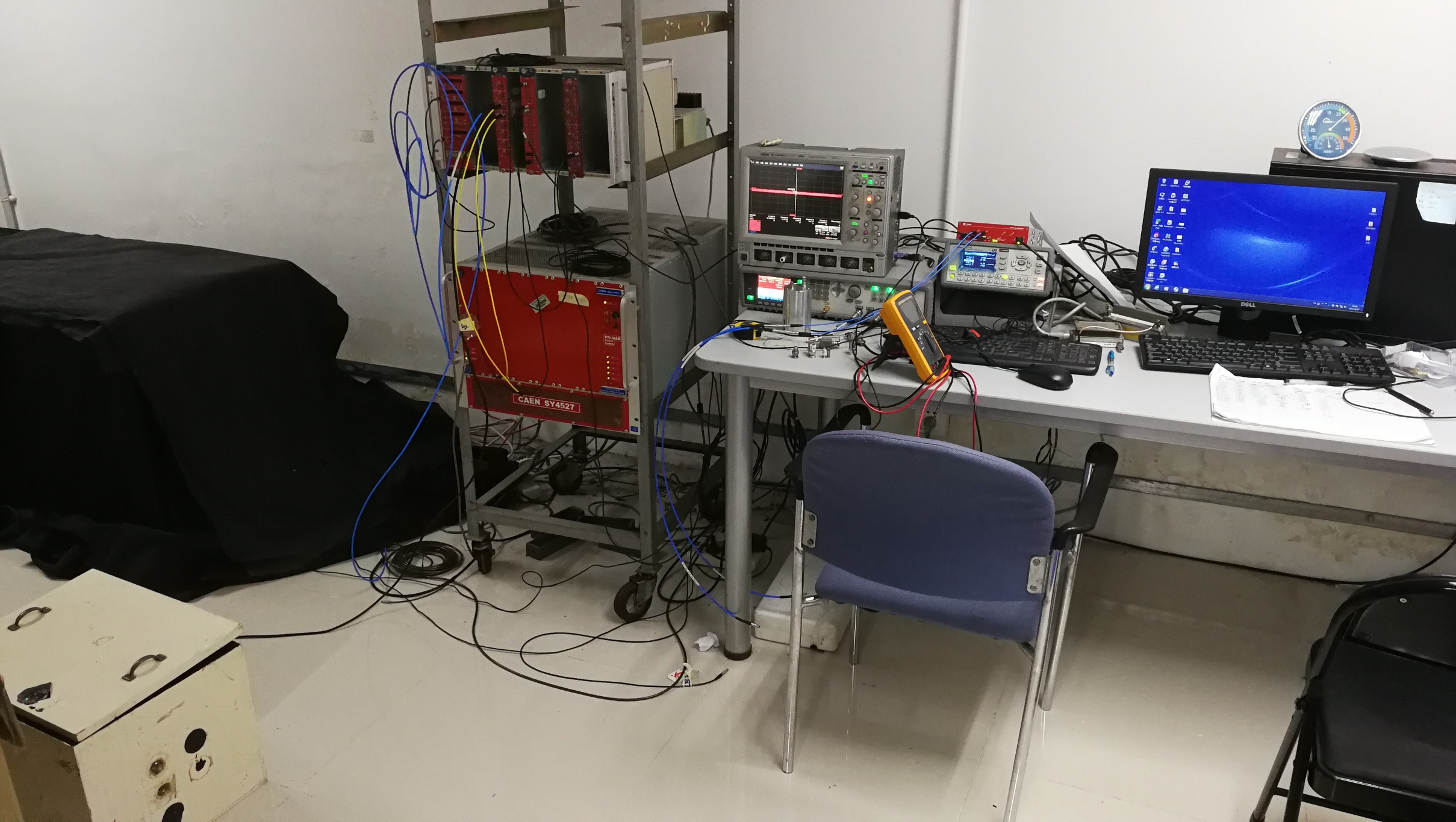 Calibration of Amplifier
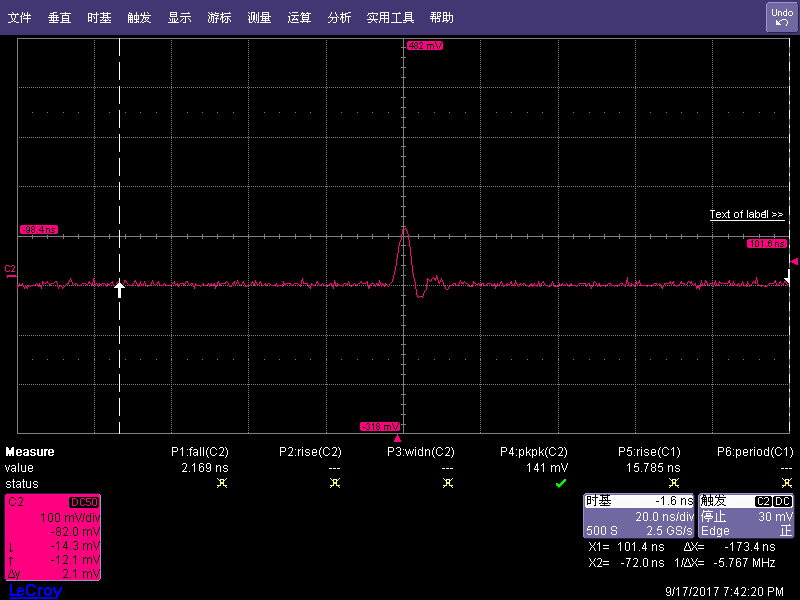 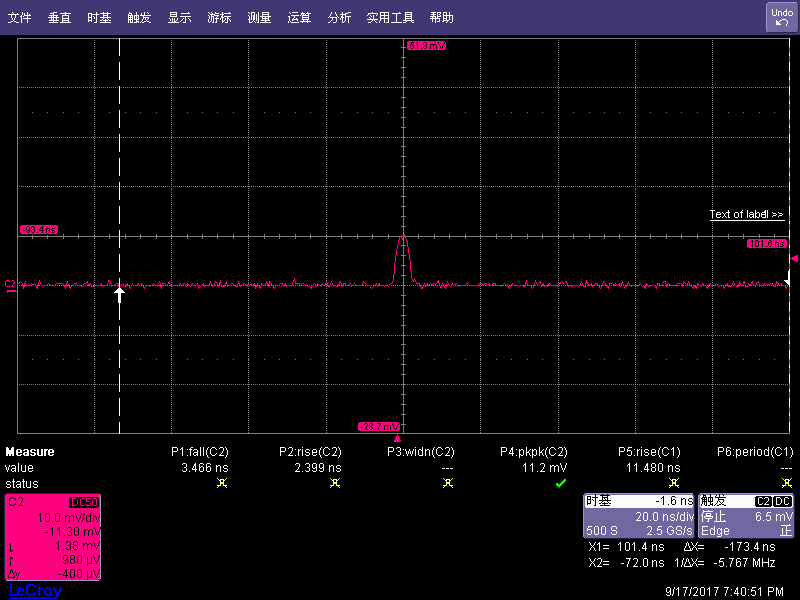 x11
After adding the amplifier (110mv)
Before adding the amplifier（10mv）
Signal generator
Oscilloscope
Signal generator
Amplifier
Oscilloscope
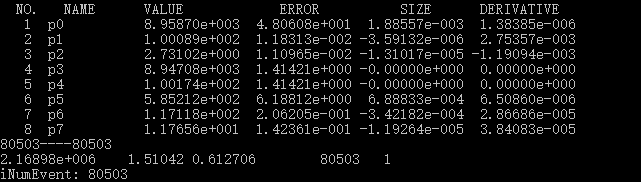 Exponential
Gain
1000V
Gaussian 1
Gaussian 2
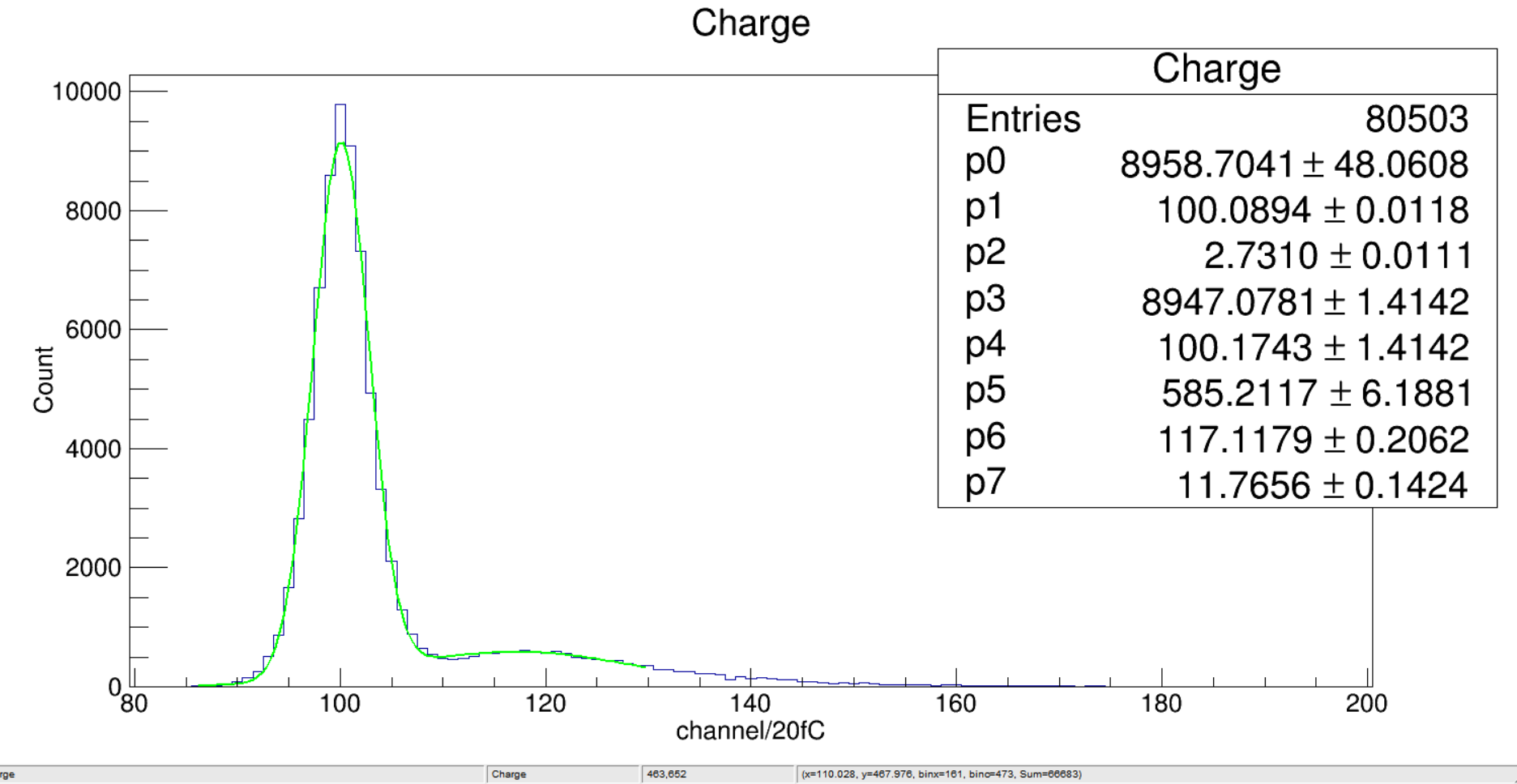 Gain=[(p6-p1)*20*10-15]/(1.6*10-19)
       =2.2*106
Gain(sp/sk)=3.1*106
Events: 66683
Events: 13820
Exponential
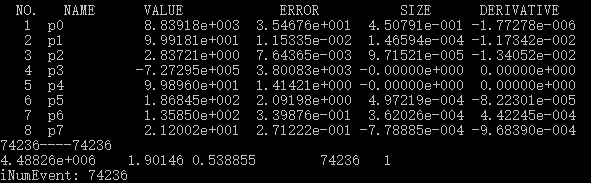 Gaussian 1
Gain
1100V
Gaussian 2
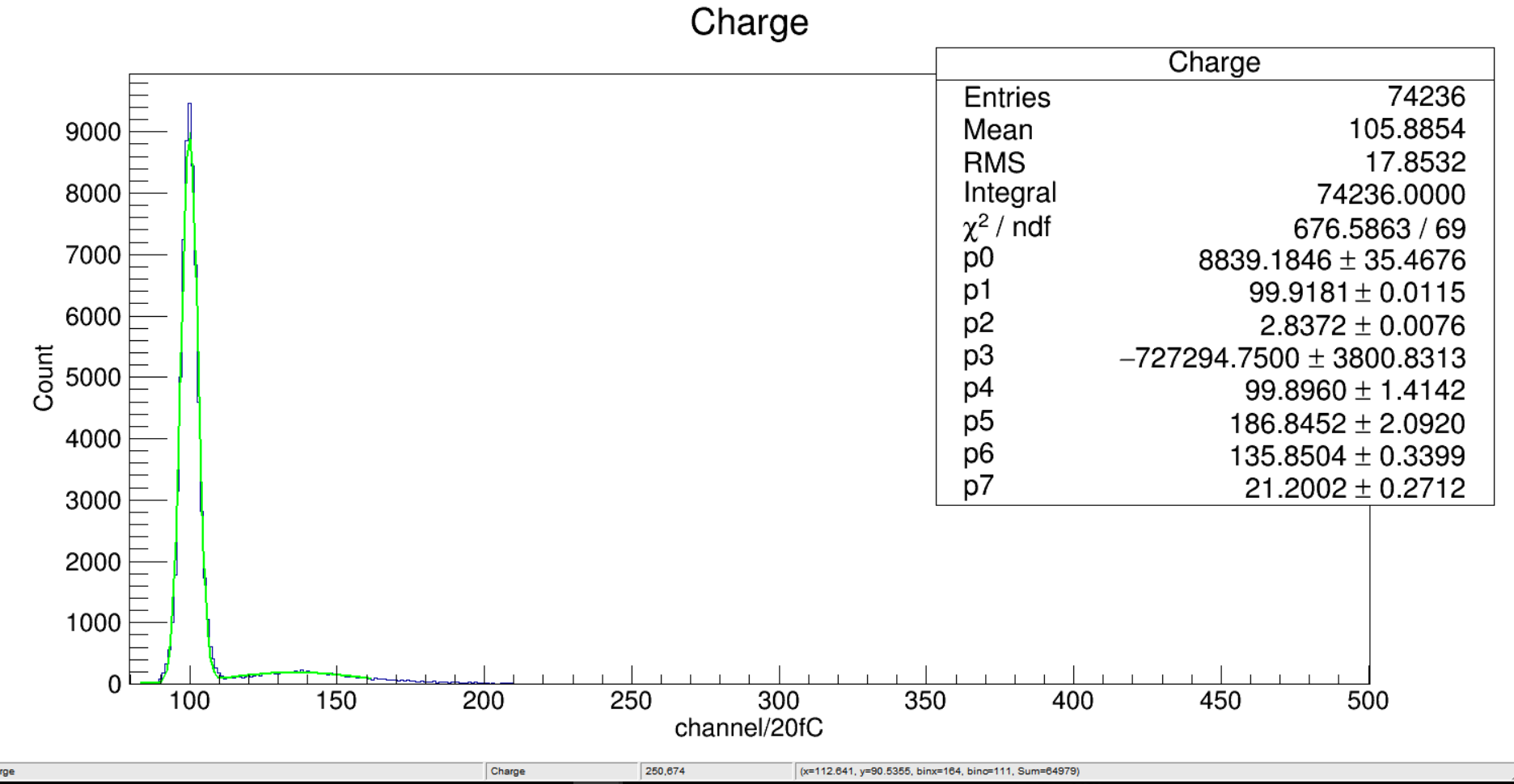 Gain=[(p6-p1)*20*10-15]/(1.6*10-19)
       =4.5*106
Gain(sp/sk)=6.5*106
Events: 64979
Events: 9257
Summary
The farther away from PMT, the smaller the NPE
The efficiency of the detector in horizontal test all is about 93%
The gain is obtained by NPE method. 2.2*106 (1000V), 4.5*106 (1100V)

Next to do
Now we have back to the vertical test and will get the Npe at 900V and 1000V.